Sargasové more
Matej Pošefko
2.D
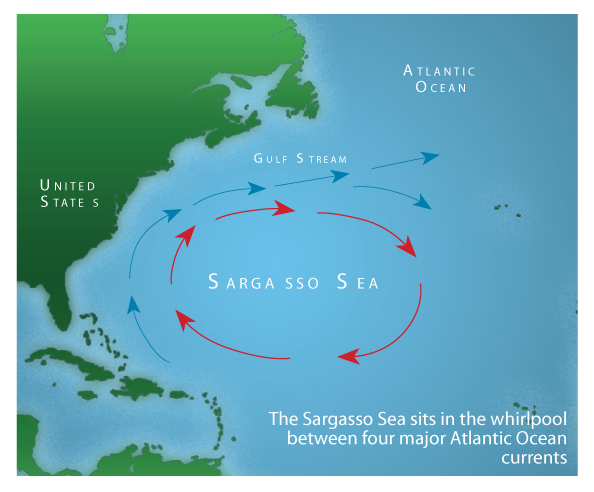 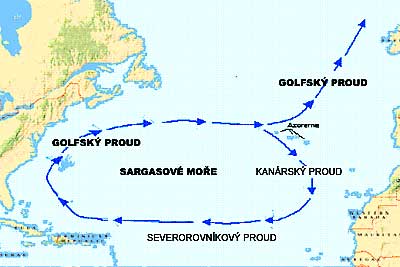 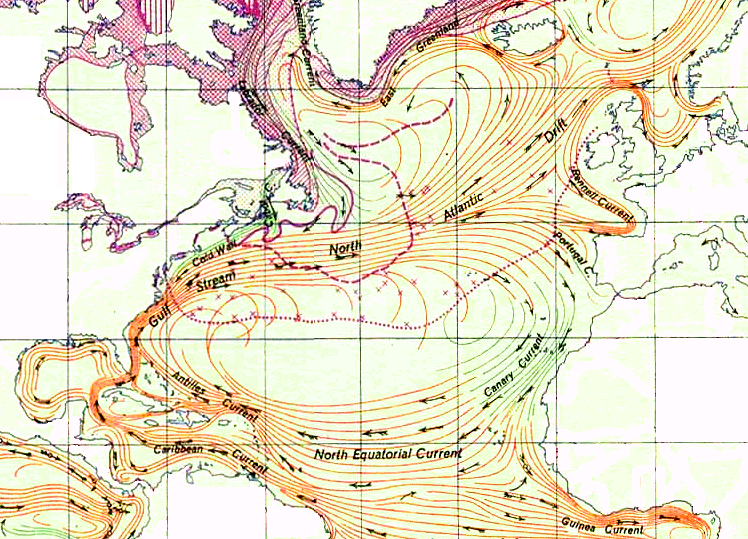 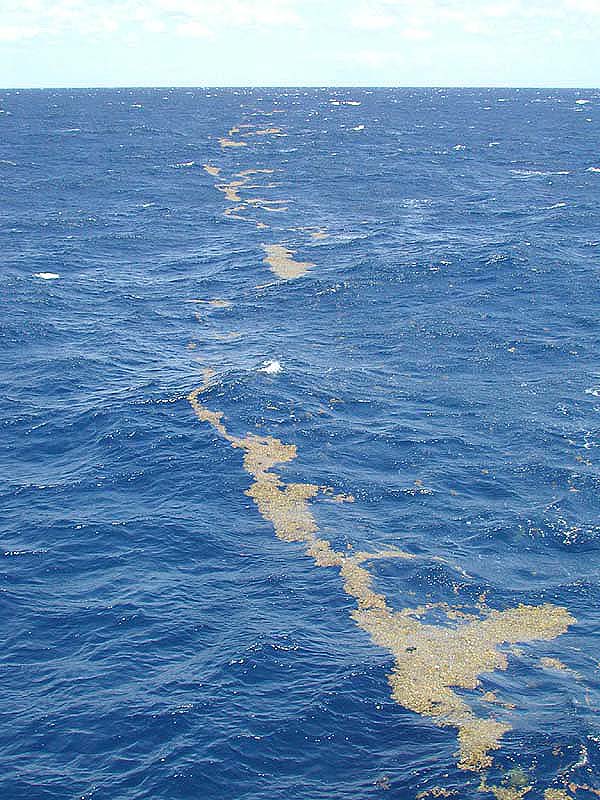 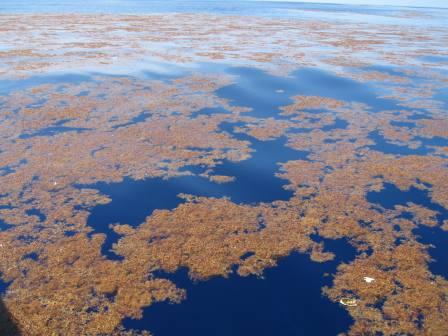 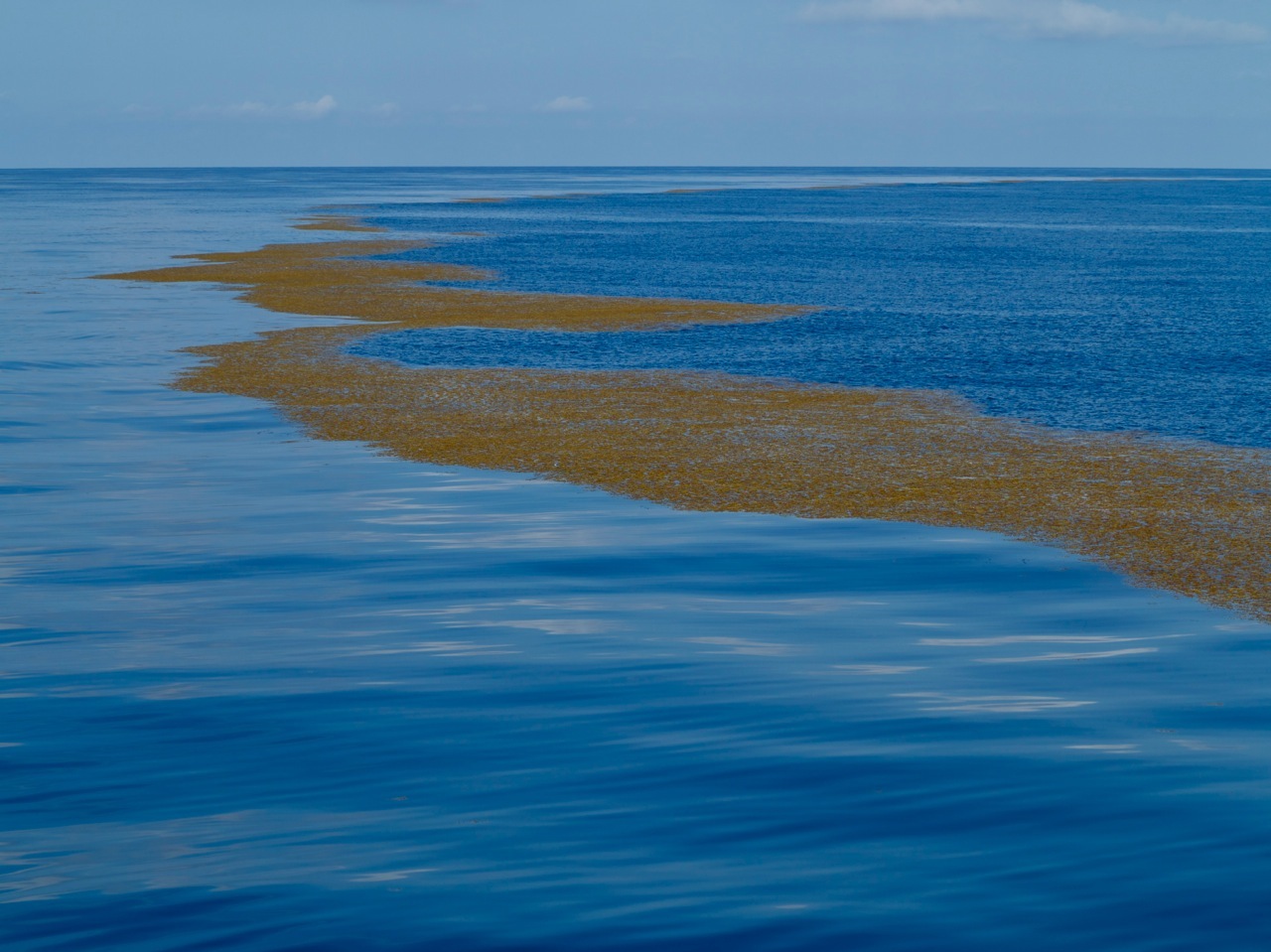 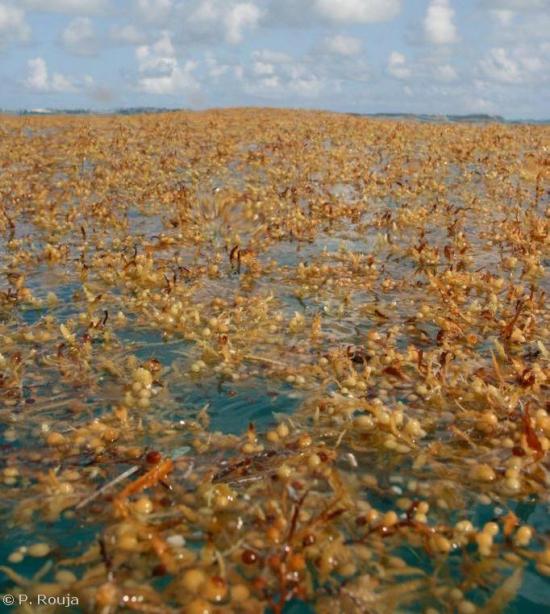 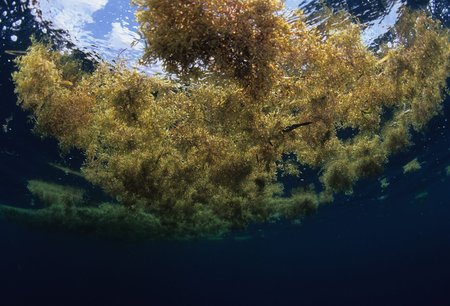 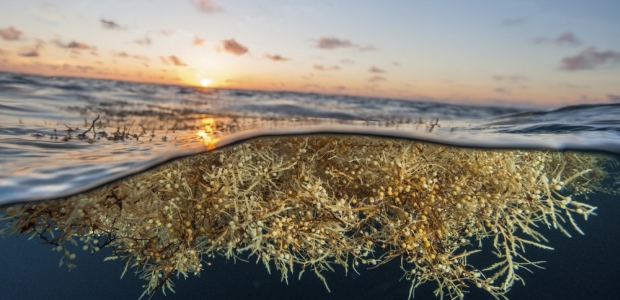 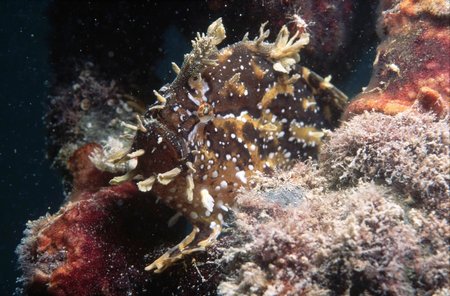 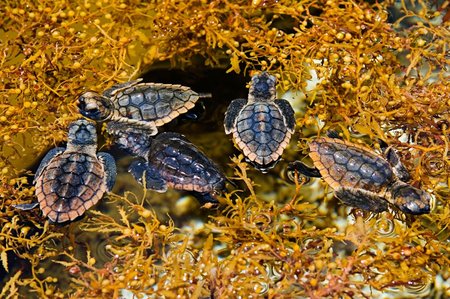 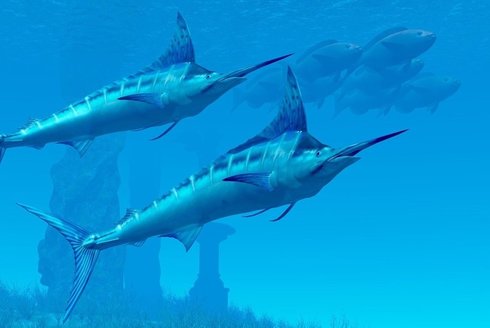 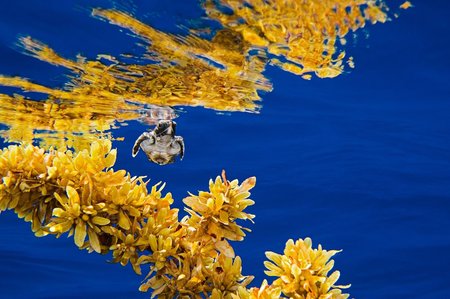 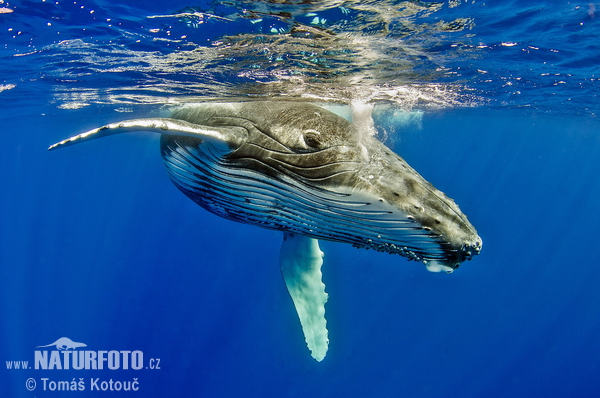 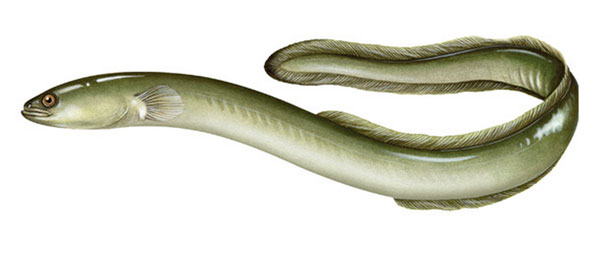 Ďakujem za pozornosť